資料４－１
「大阪コロナ重症センター」の看護師の確保状況　(12月14日現在)
【大阪コロナ重症センター】

　〇　令和2年12月15日から運用開始
　〇　最大30名の重症患者を受入れ
　〇　最大30床運用に必要な看護師：約130名
　　　　⇒　府内外に応援を要請
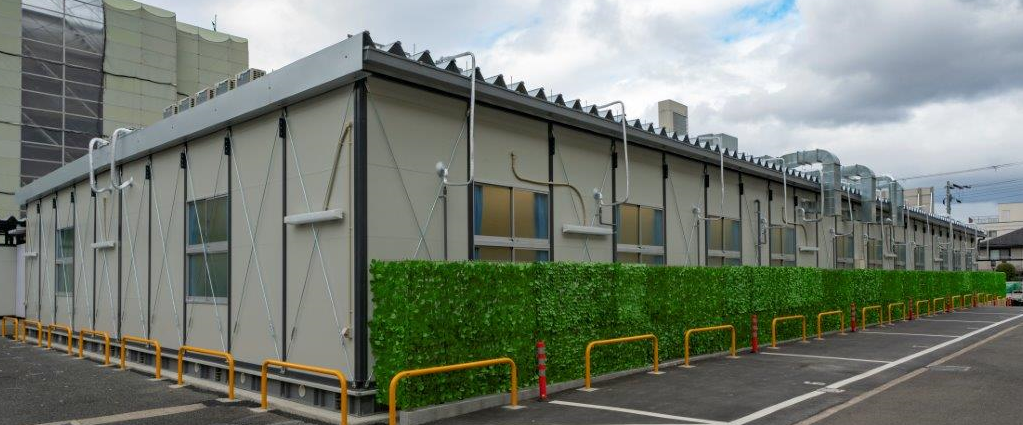 ≪看護師の確保状況（12月14日現在）≫
現在、府内外に幅広く募集を行っており（現在２０名程度の申込あり）、
引き続き看護師確保に努めていく。